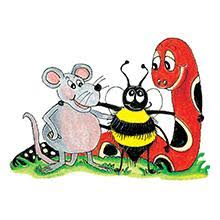 Jolly Grammar 3a-27
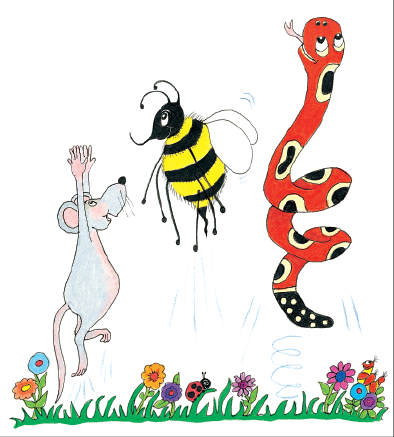 Let’s Read about your life.
squeeze
 /qu/
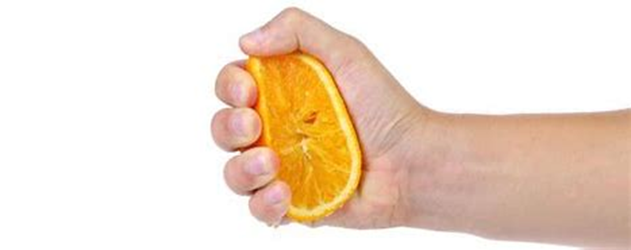 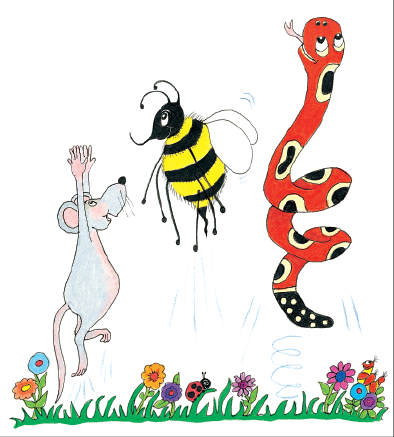 Spelling List 
Spelling  <qu>
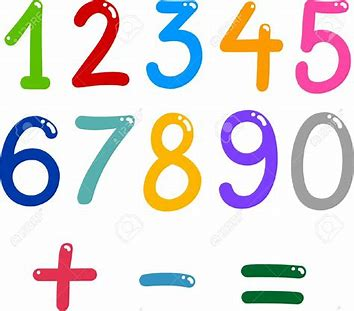 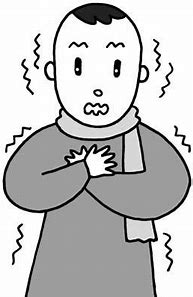 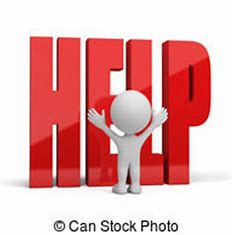 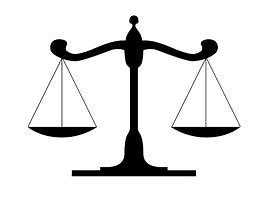 quiver       equal        request
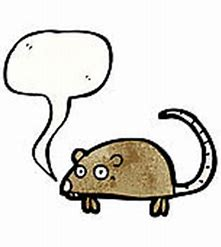 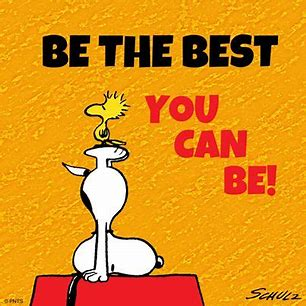 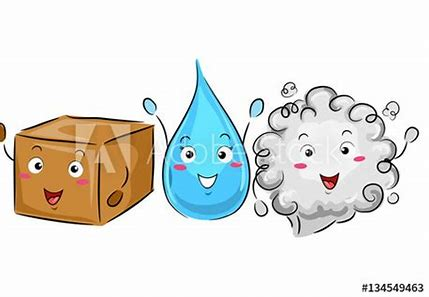 quote       liquid          squeak
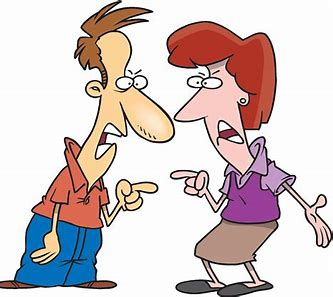 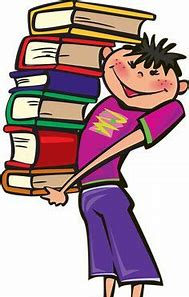 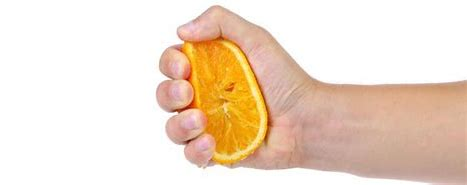 quite         quarrel      squeeze
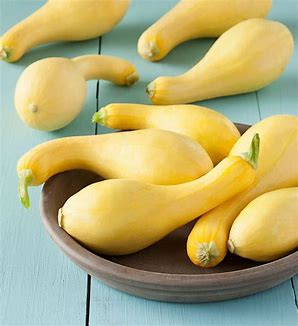 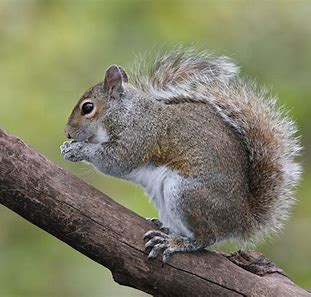 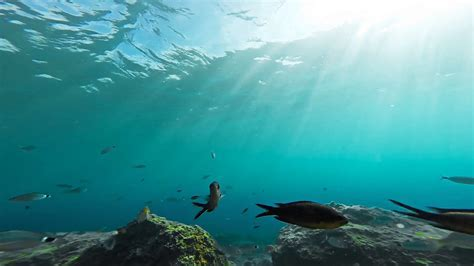 squirrel     squash       aquatic
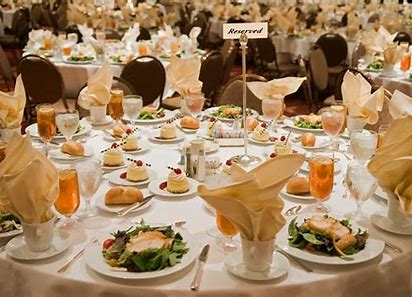 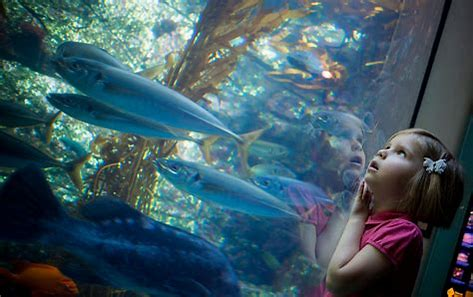 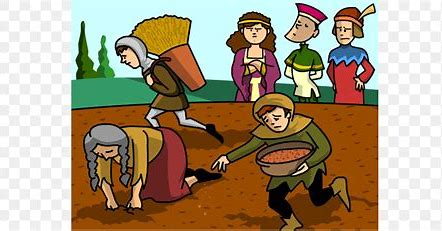 conquest    banquet   aquarium
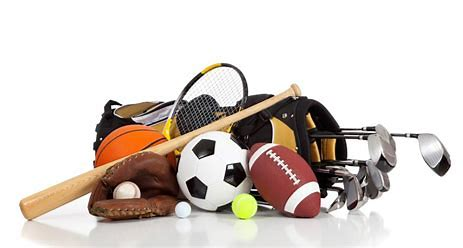 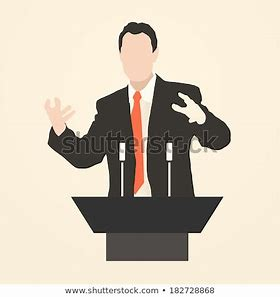 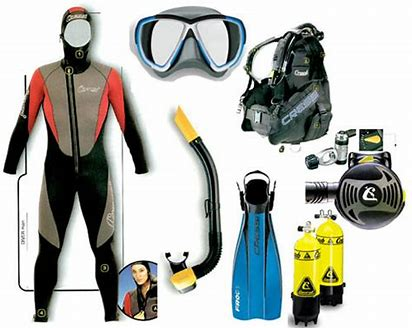 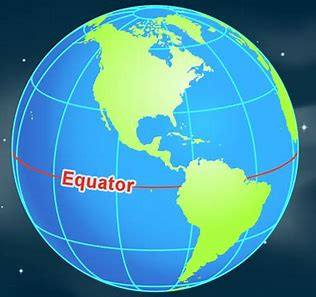 equipment  eloquent     equator
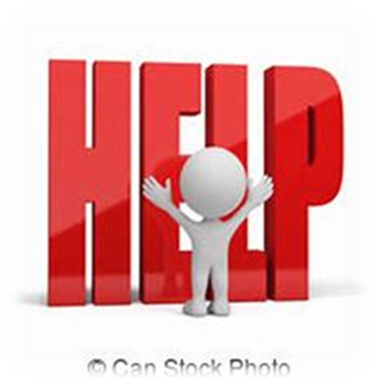 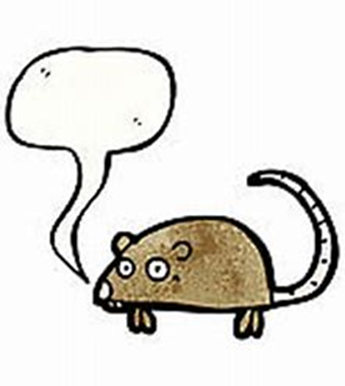 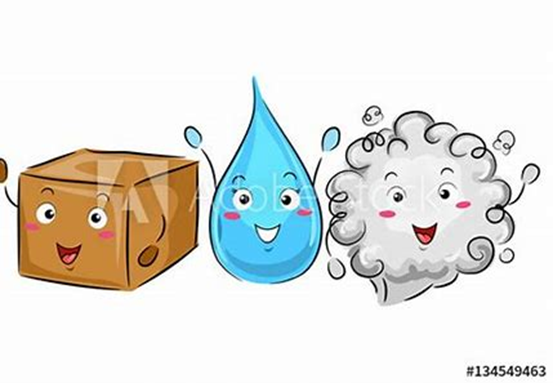 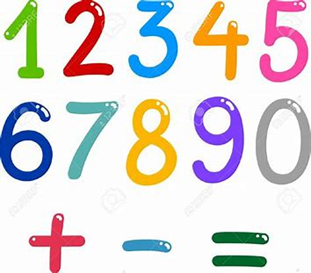 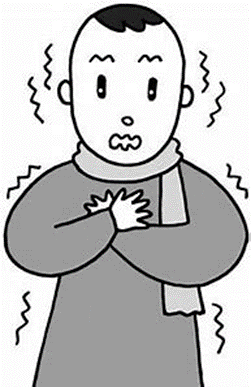 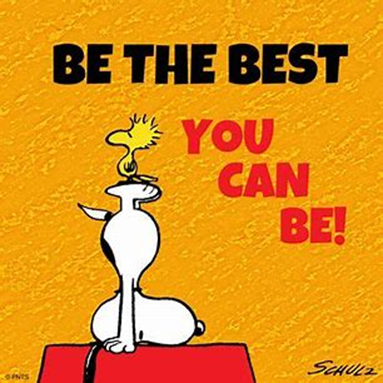 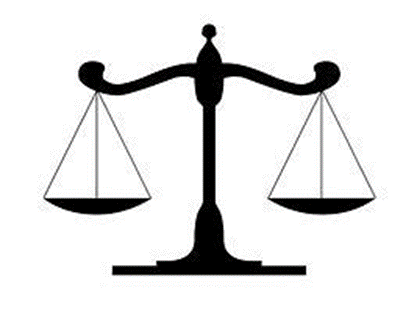 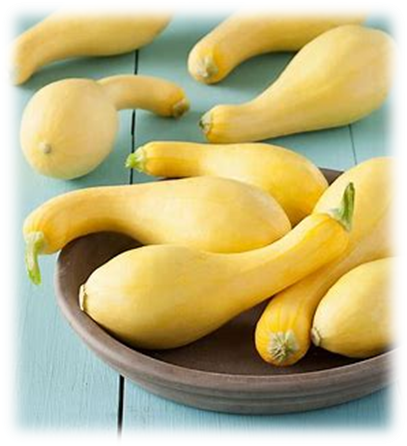 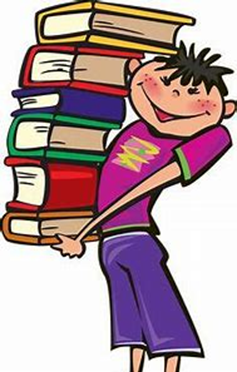 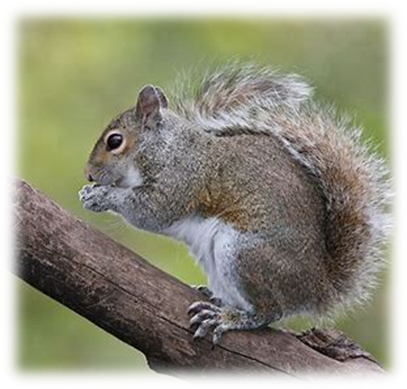 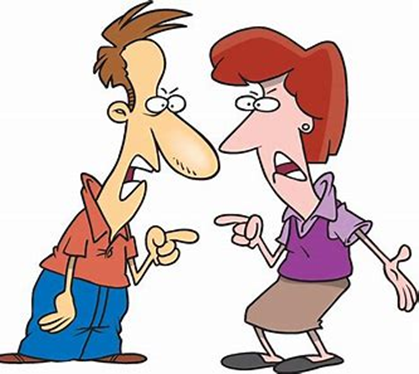 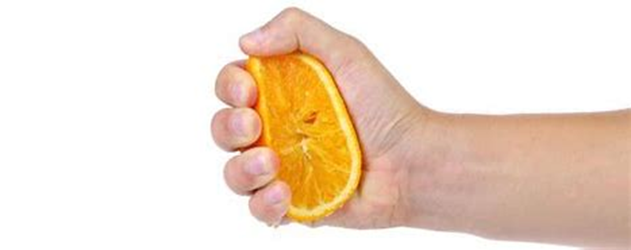 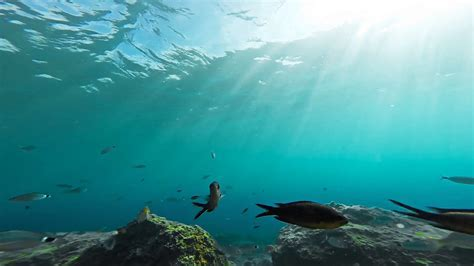 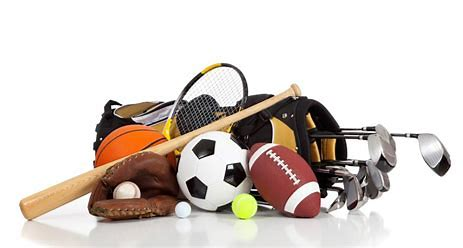 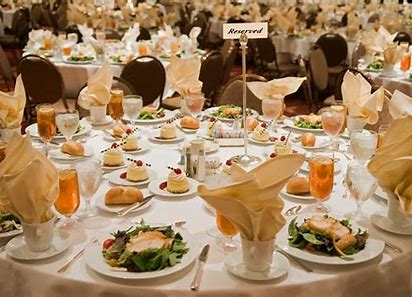 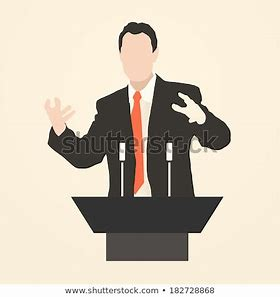 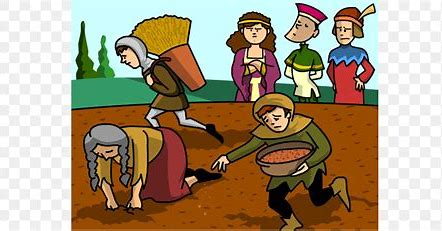 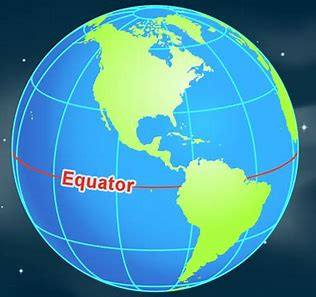 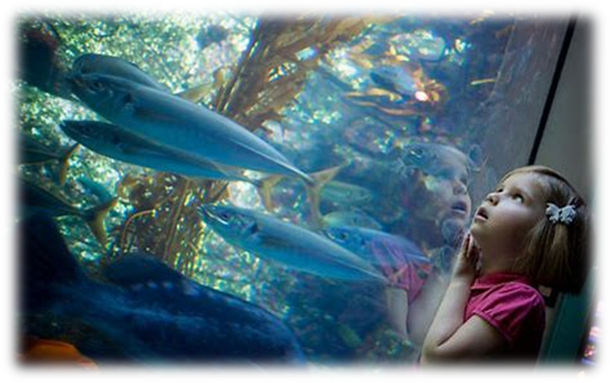 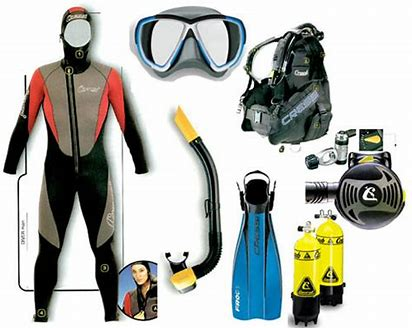 Activity Page:

Which words I the spelling list match these descriptions?
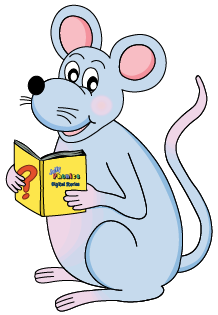 Split these words into syllables.
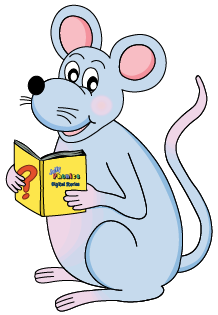 request

 squeak

 squeeze

 frequent

 equipment
request

 squeak

 squeeze

 frequent

 equipment
request

 squeak

 squeeze

 frequent

 equipment
request

 squeak

 squeeze

 frequent

 equipment
Let’s parse
sentences.
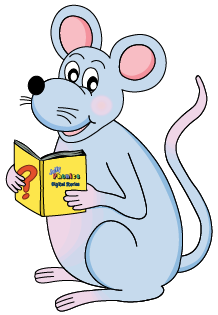 Parse these sentences.


I bought a new aquarium 
for my goldfish.

 

The red squirrel quivered and squeaked at the smelly skunk.
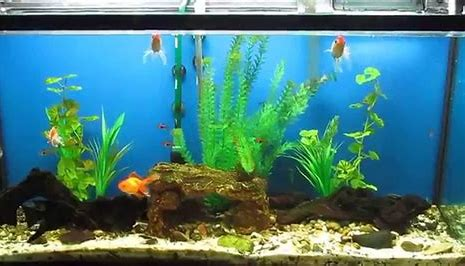 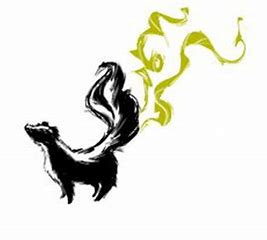 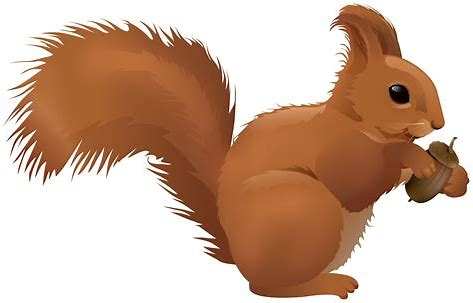 Parse these sentences.


I bought a new aquarium 
for my goldfish.

 

The red squirrel quivered and squeaked at the smelly skunk.
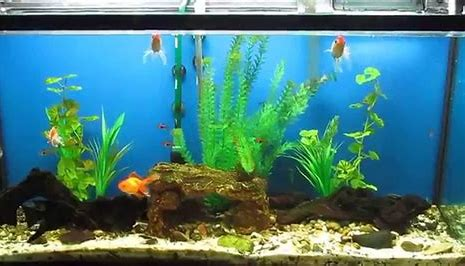 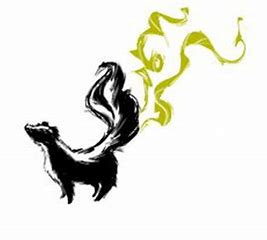 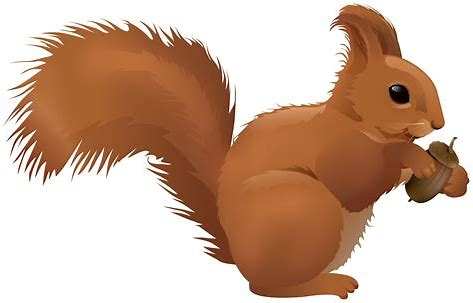 Parse these sentences.


I bought a new aquarium 
for my goldfish.

 

The red squirrel quivered and squeaked at the smelly skunk.
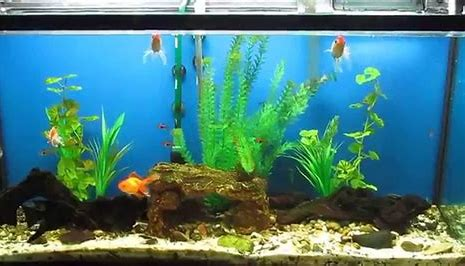 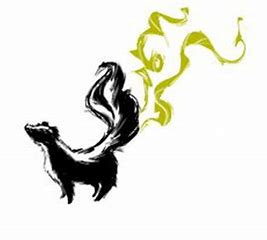 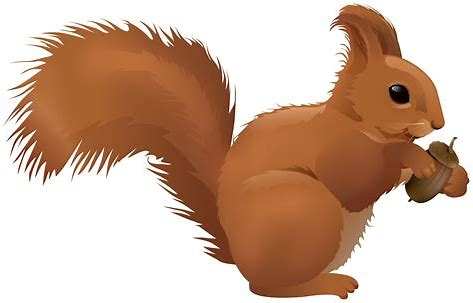 Parse these sentences.


I bought a new aquarium 
for my goldfish.

 

The red squirrel quivered and squeaked at the smelly skunk.
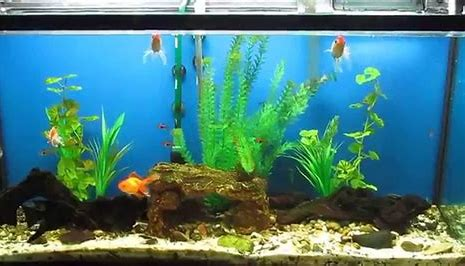 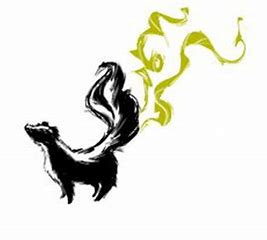 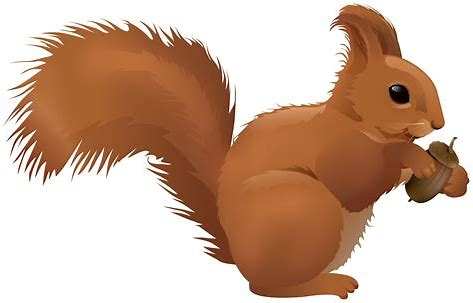 Parse these sentences.


I bought a new aquarium 
for my goldfish.

 

The red squirrel quivered and squeaked at the smelly skunk.
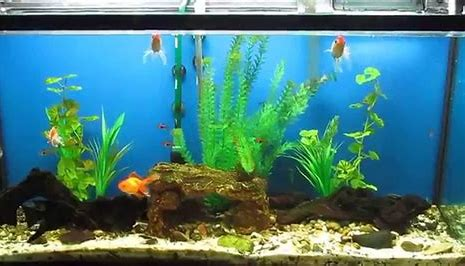 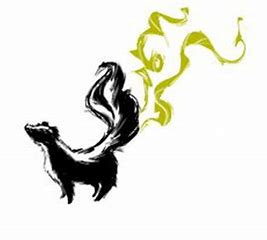 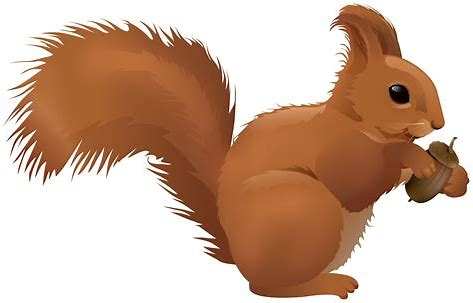 Parse these sentences.


I bought a new aquarium 
for my goldfish.

 

The red squirrel quivered and squeaked at the smelly skunk.
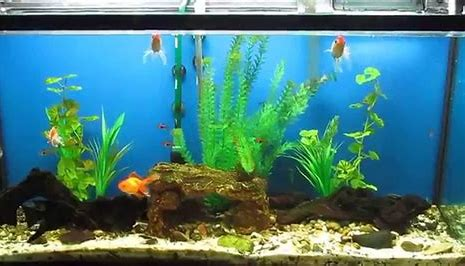 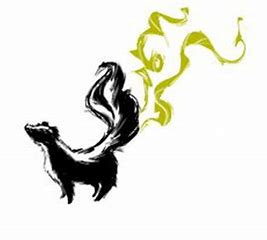 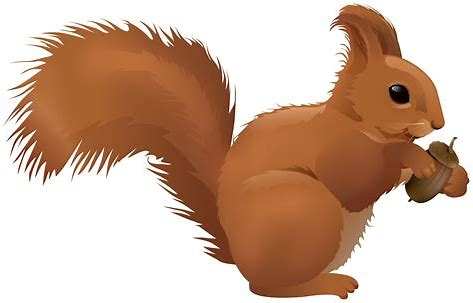 Parse these sentences.


I bought a new aquarium 
for my goldfish.

 

The red squirrel quivered and squeaked at the smelly skunk.
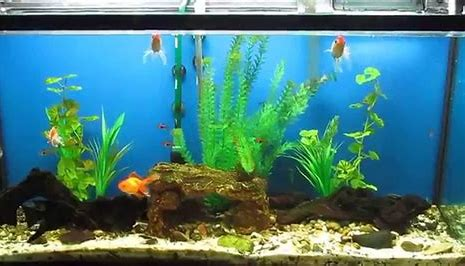 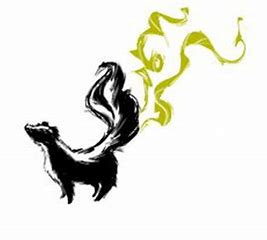 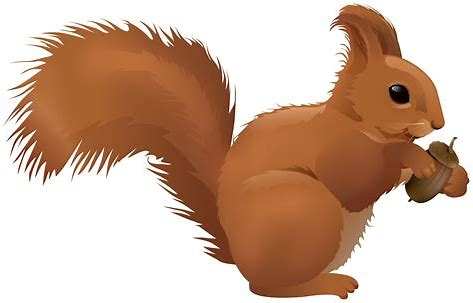 Parse these sentences.


I bought a new aquarium 
for my goldfish.

 

The red squirrel quivered and squeaked at the smelly skunk.
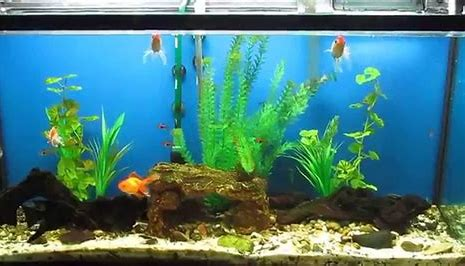 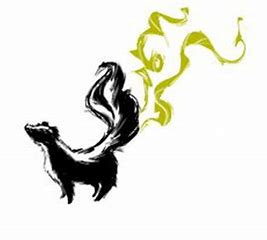 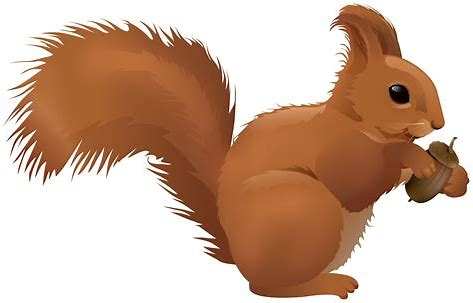 Parse these sentences.


I bought a new aquarium 
for my goldfish.

 

The red squirrel quivered and squeaked at the smelly skunk.
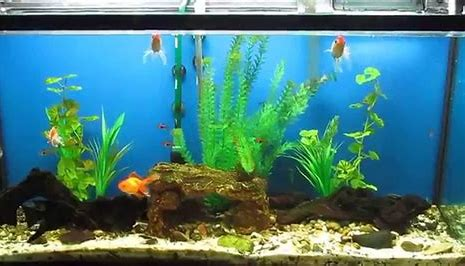 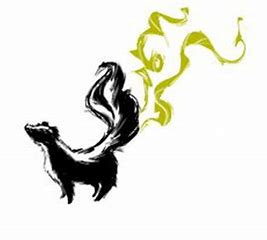 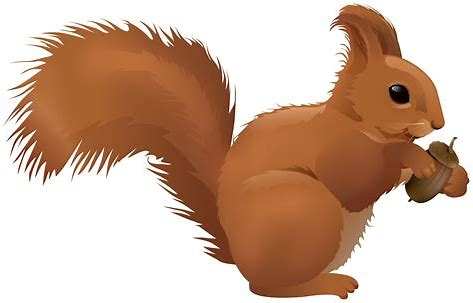 Parse these sentences.


I bought a new aquarium 
for my goldfish.

 

The red squirrel quivered and squeaked at the smelly skunk.
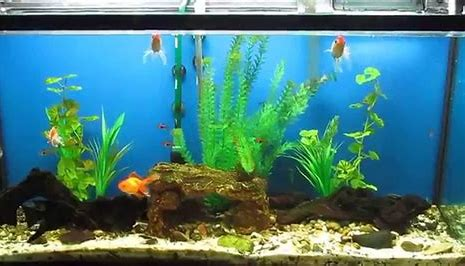 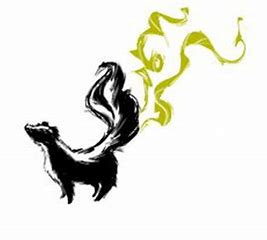 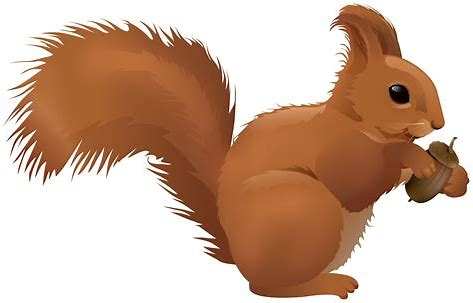 Parse these sentences.


I bought a new aquarium 
for my goldfish.

 

The red squirrel quivered and squeaked at the smelly skunk.
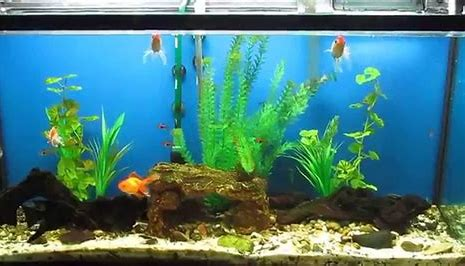 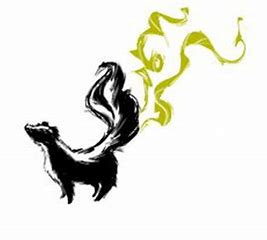 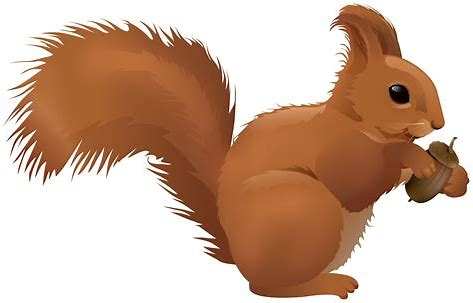 Parse these sentences.


I bought a new aquarium 
for my goldfish.

 

The red squirrel quivered and squeaked at the smelly skunk.
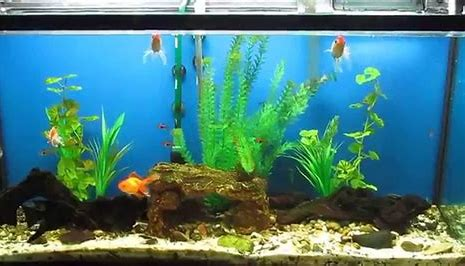 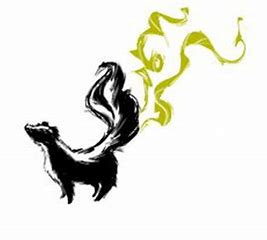 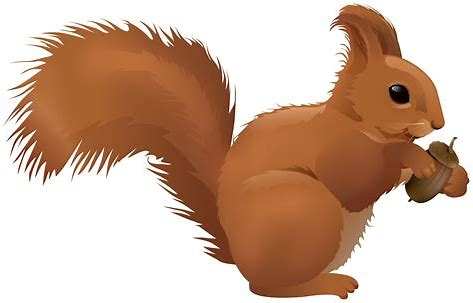 Parse these sentences.


I bought a new aquarium 
for my goldfish.

 

The red squirrel quivered and squeaked at the smelly skunk.
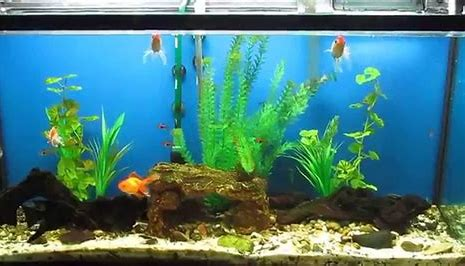 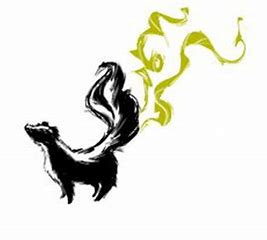 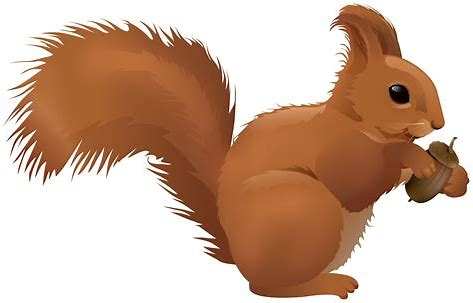 Parse these sentences.


I bought a new aquarium 
for my goldfish.

 

The red squirrel quivered and squeaked at the smelly skunk.
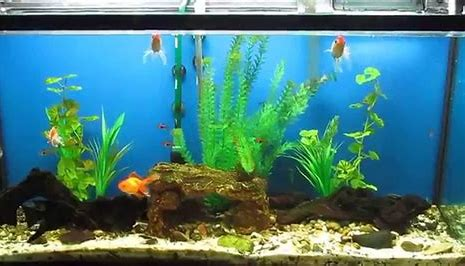 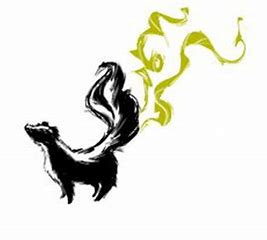 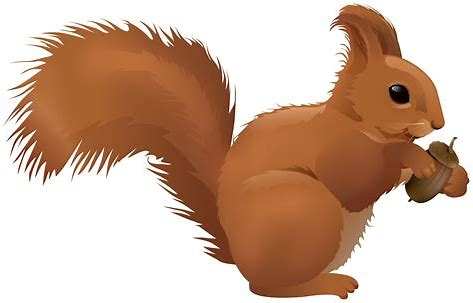 Parse these sentences.


I bought a new aquarium 
for my goldfish.

 

The red squirrel quivered and squeaked at the smelly skunk.
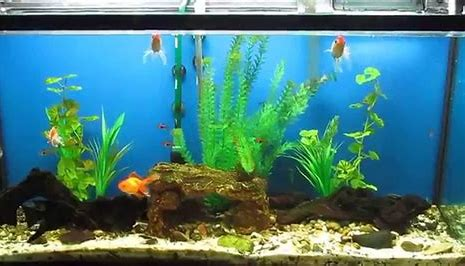 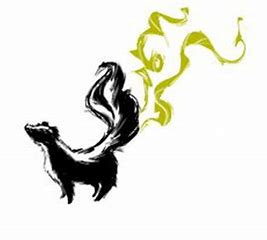 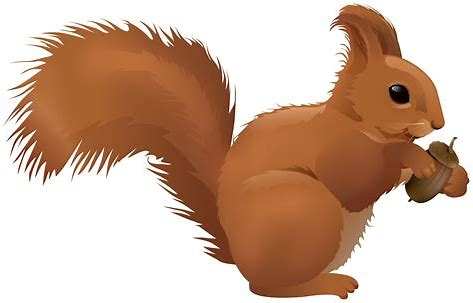 Parse these sentences.


I bought a new aquarium 
for my goldfish.

 

The red squirrel quivered and squeaked at the smelly skunk.
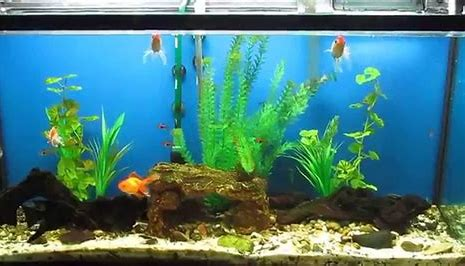 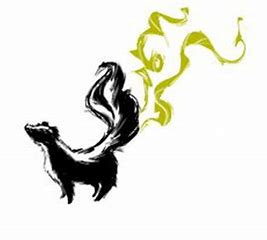 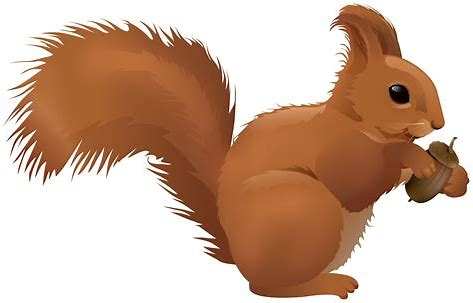 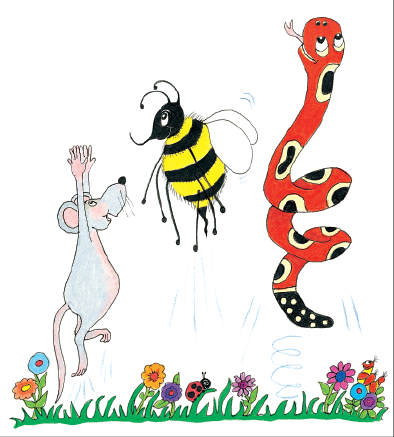 Dictation
Dictation
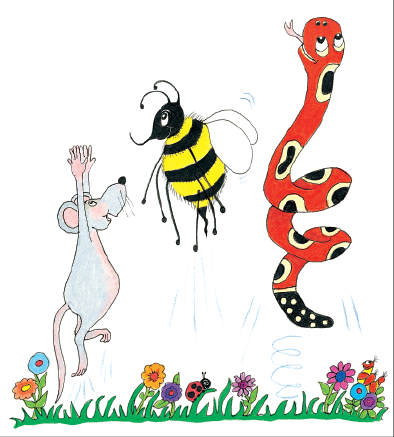 1.           


2.                                                                                                                                         


3.
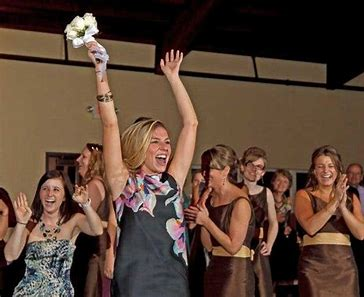 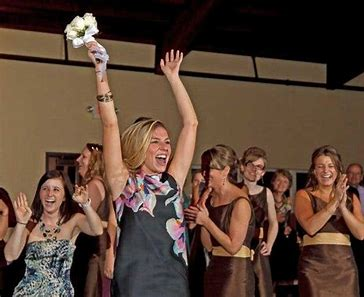 Queen Nooka quickly caught the bunch of flowers.
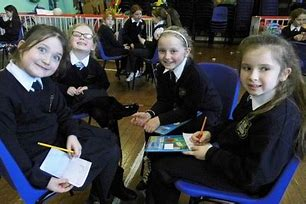 Class Two won the table quiz.
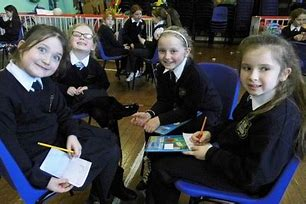 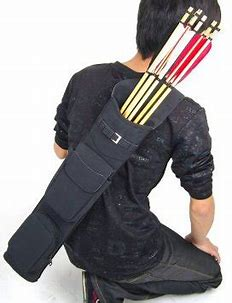 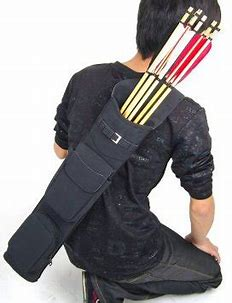 An archer keeps arrows in a quiver.
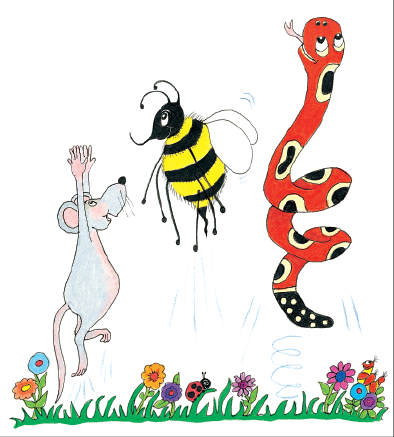 Thank you!